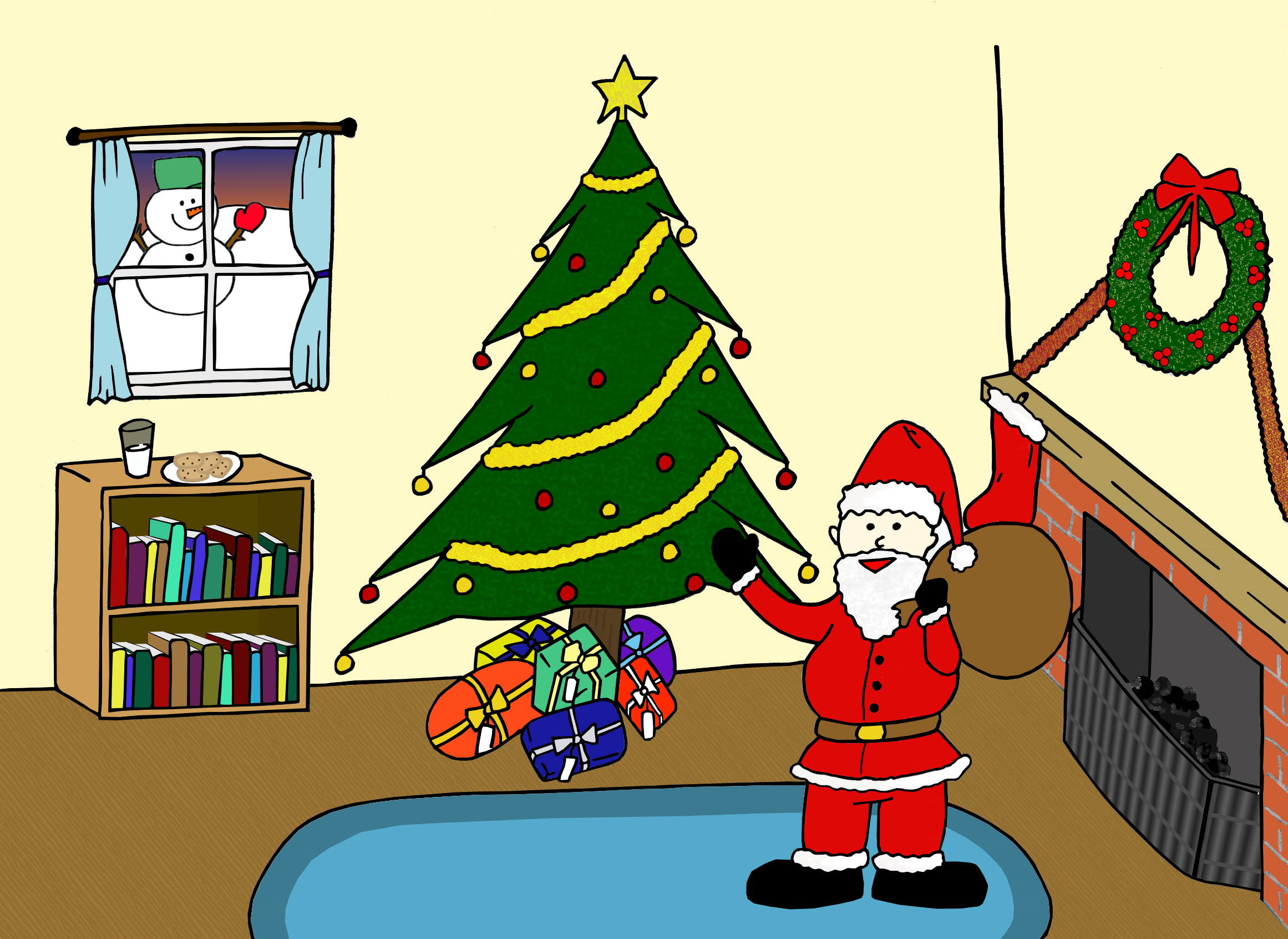 Write your prize here
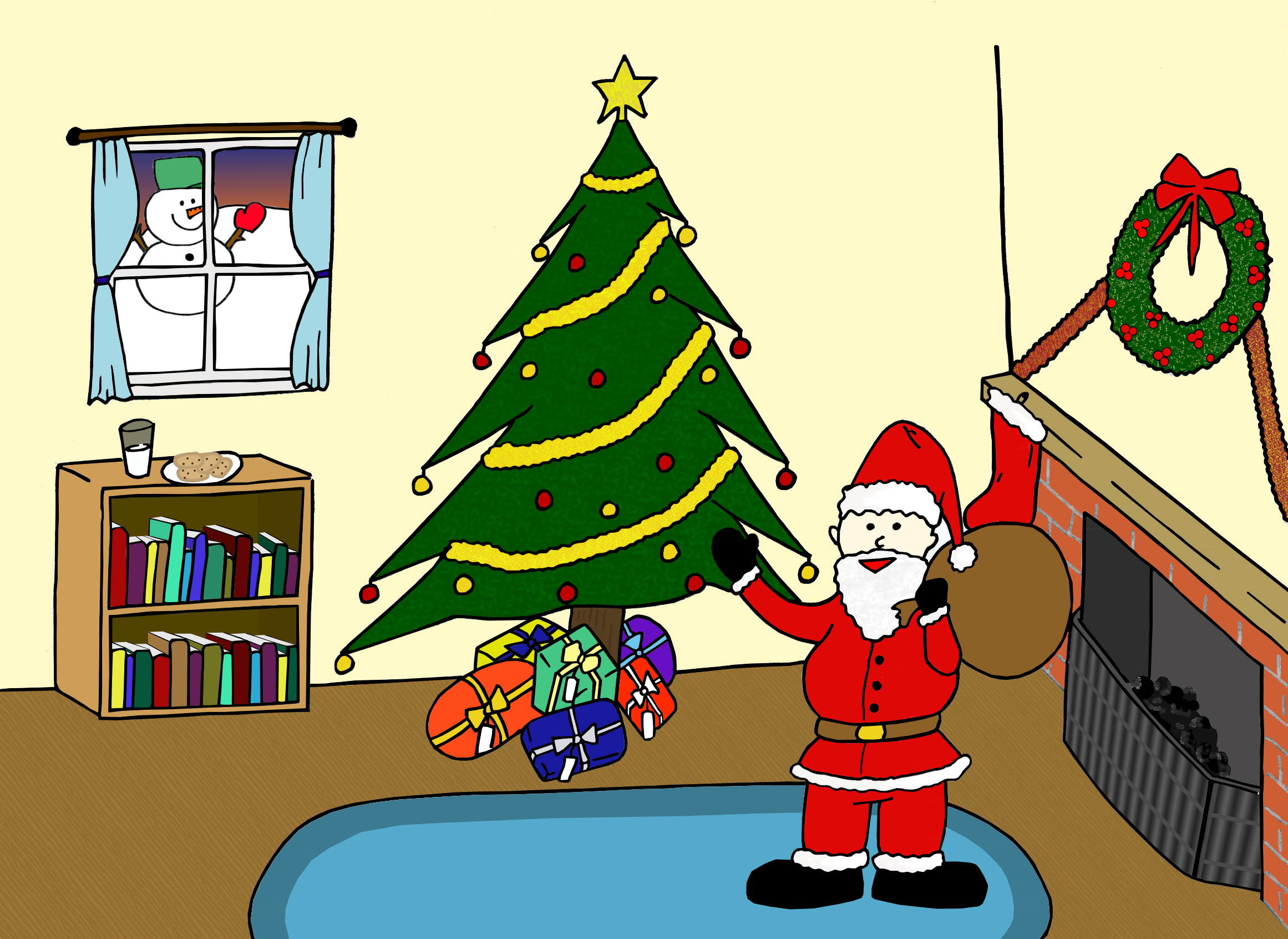 Write your prize here
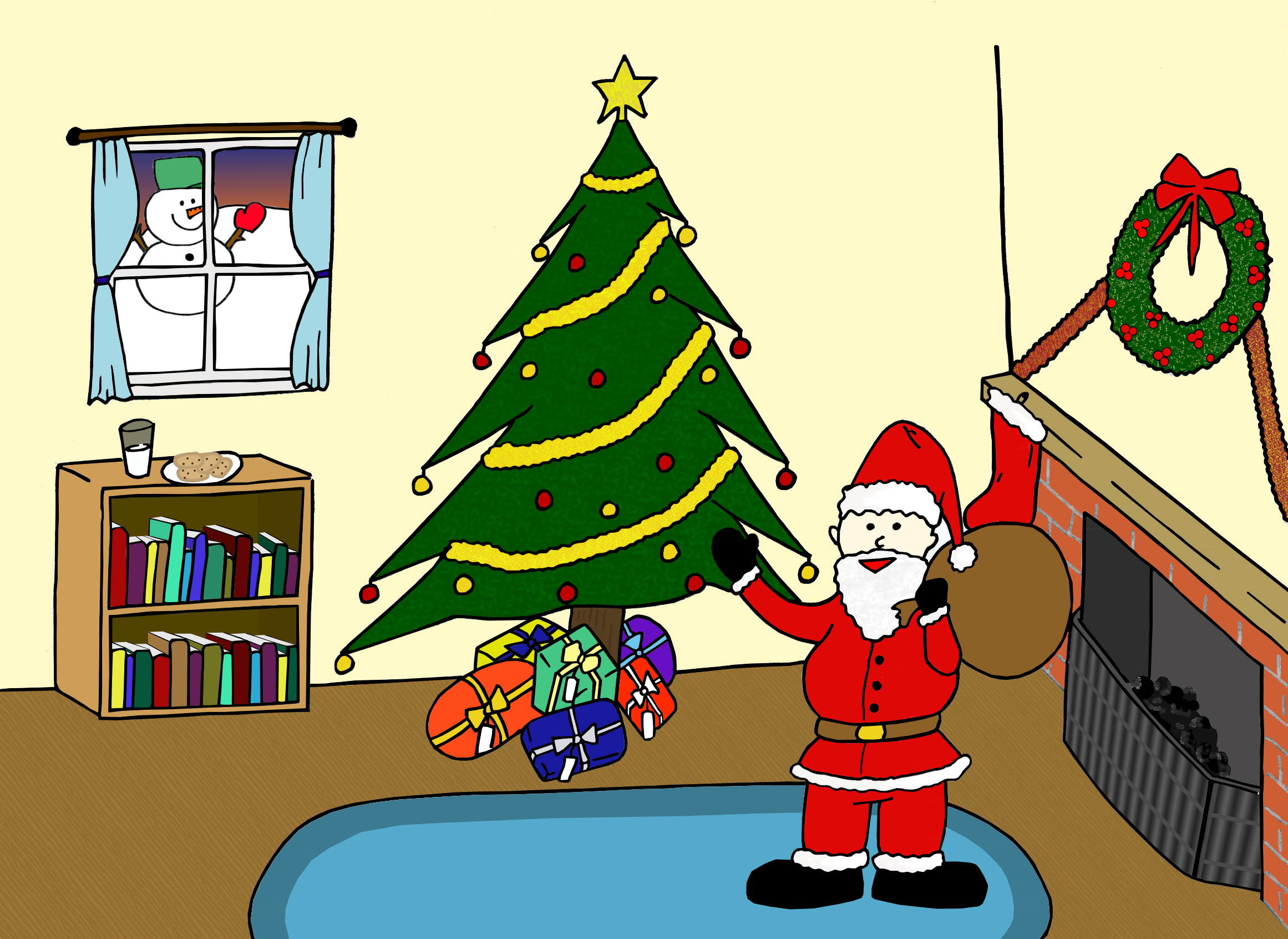 Write your prize here
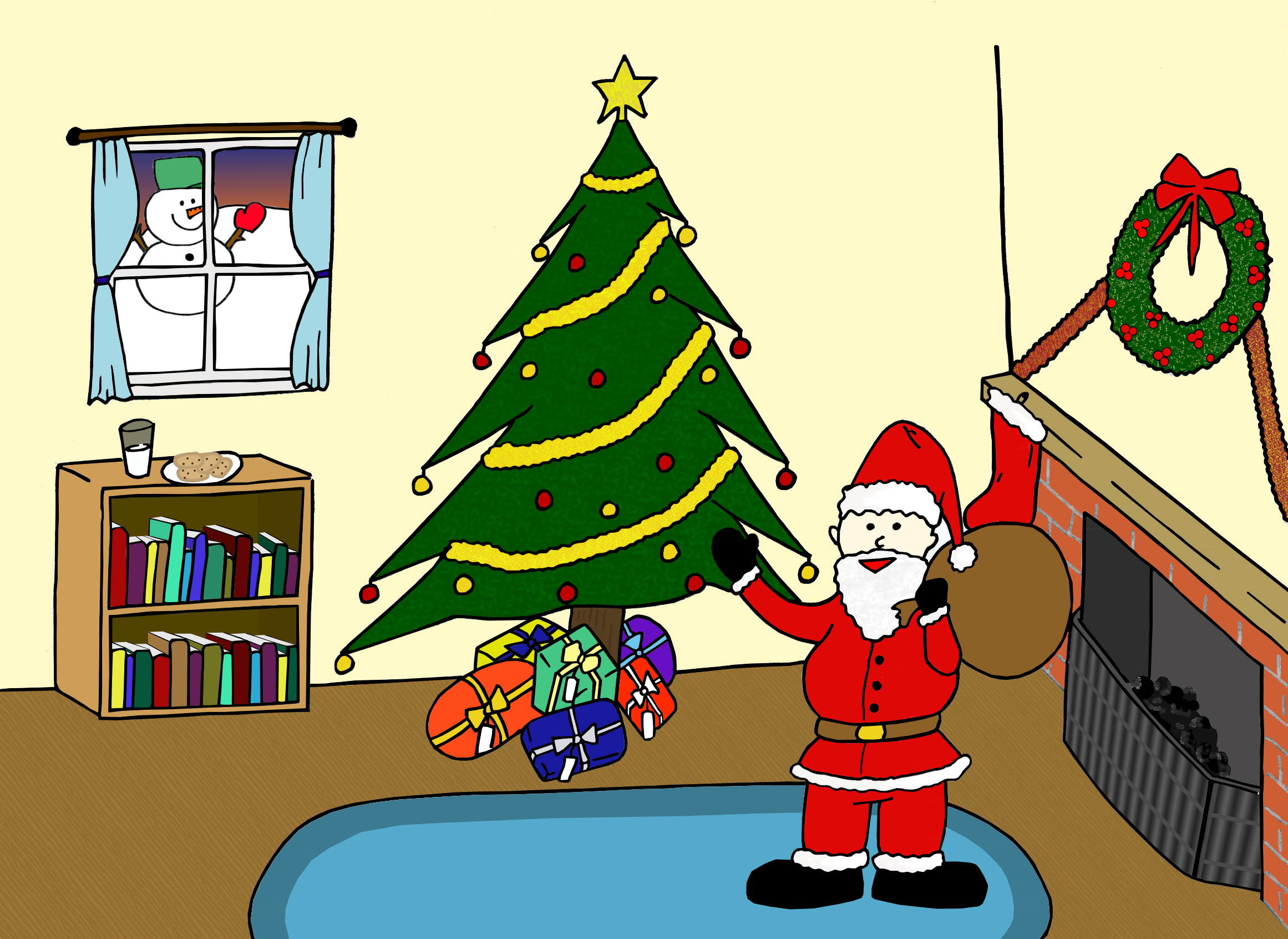 Write your prize here
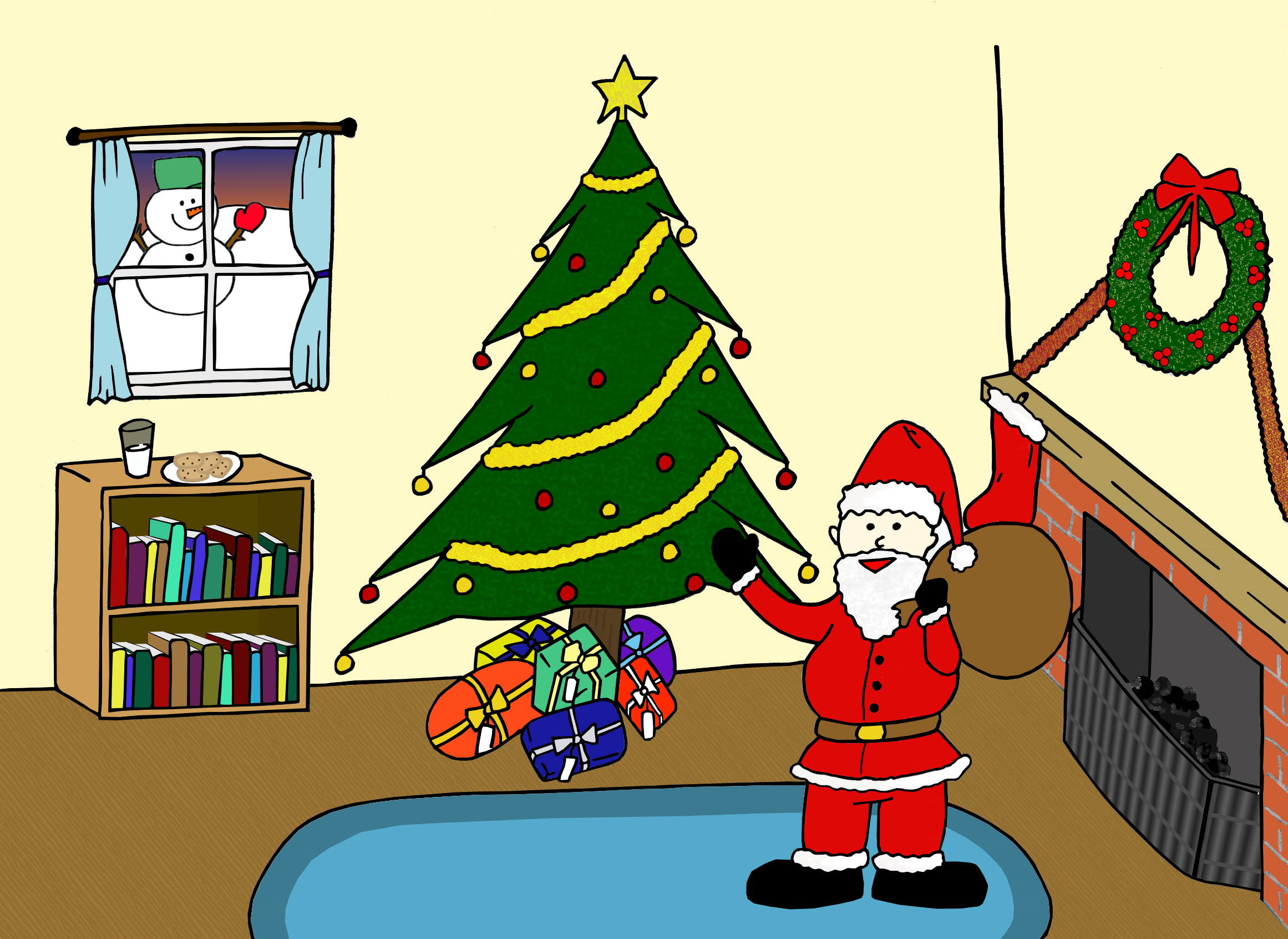 Write your prize here
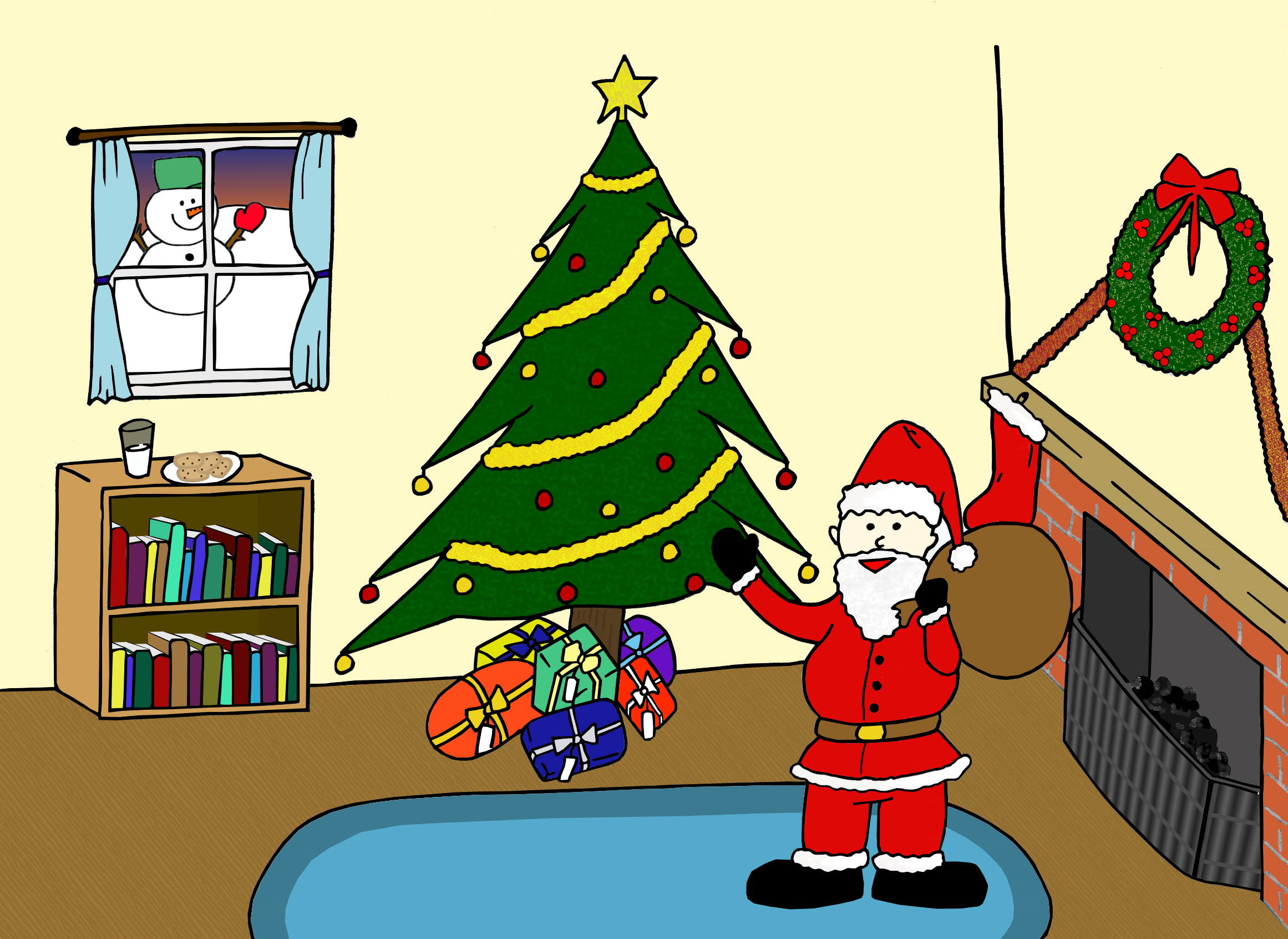 Write your prize here
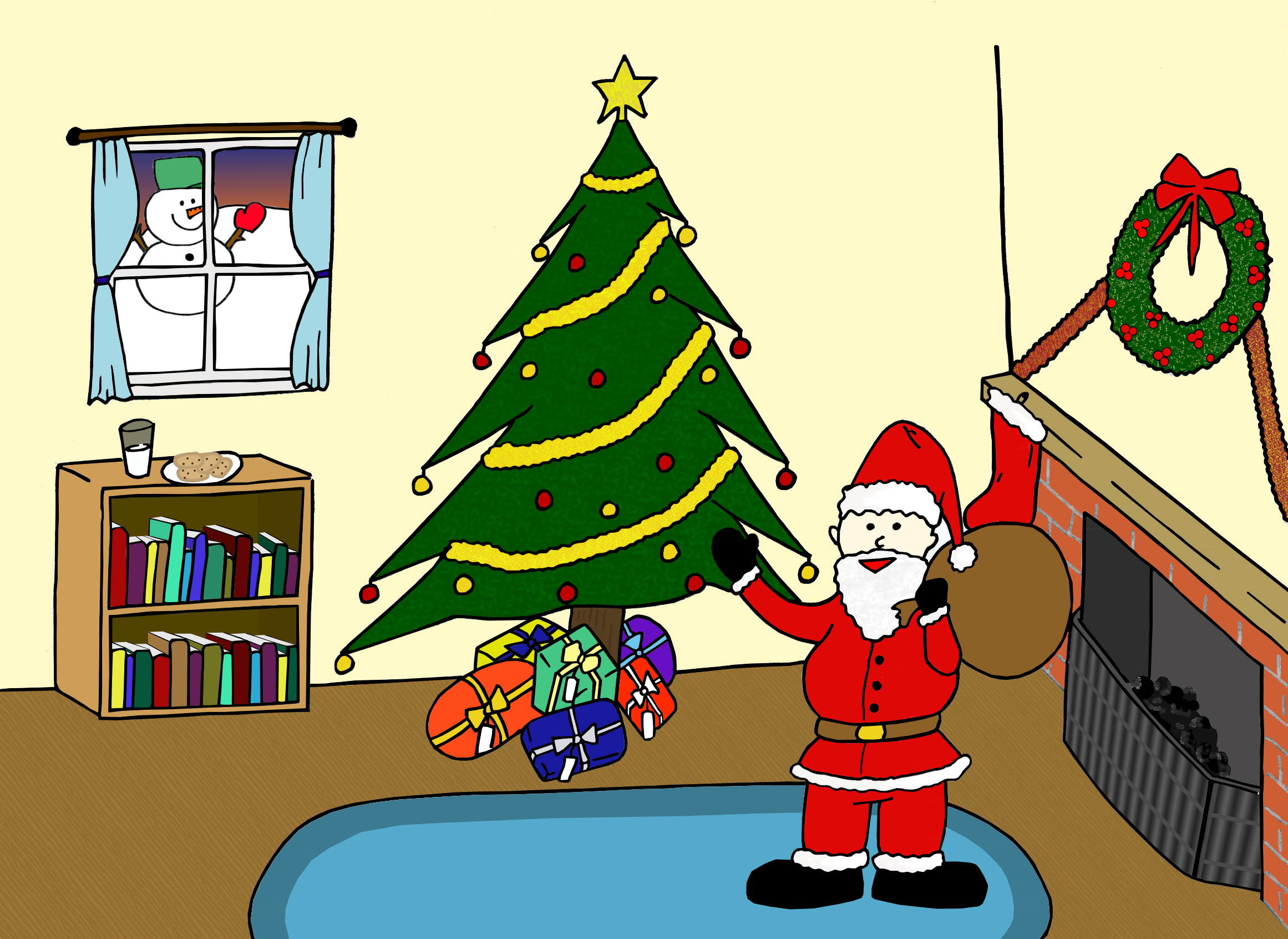 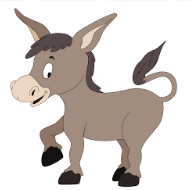 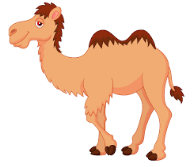 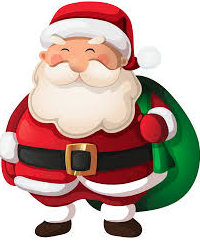 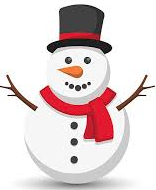 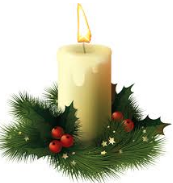 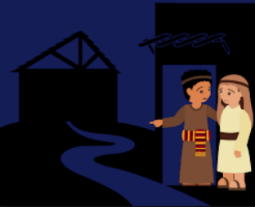 7
6
16
20
3
4
el camello
la vela
Papá Noel
la posada
el muñeco de nieve
el burro
Write your prize here
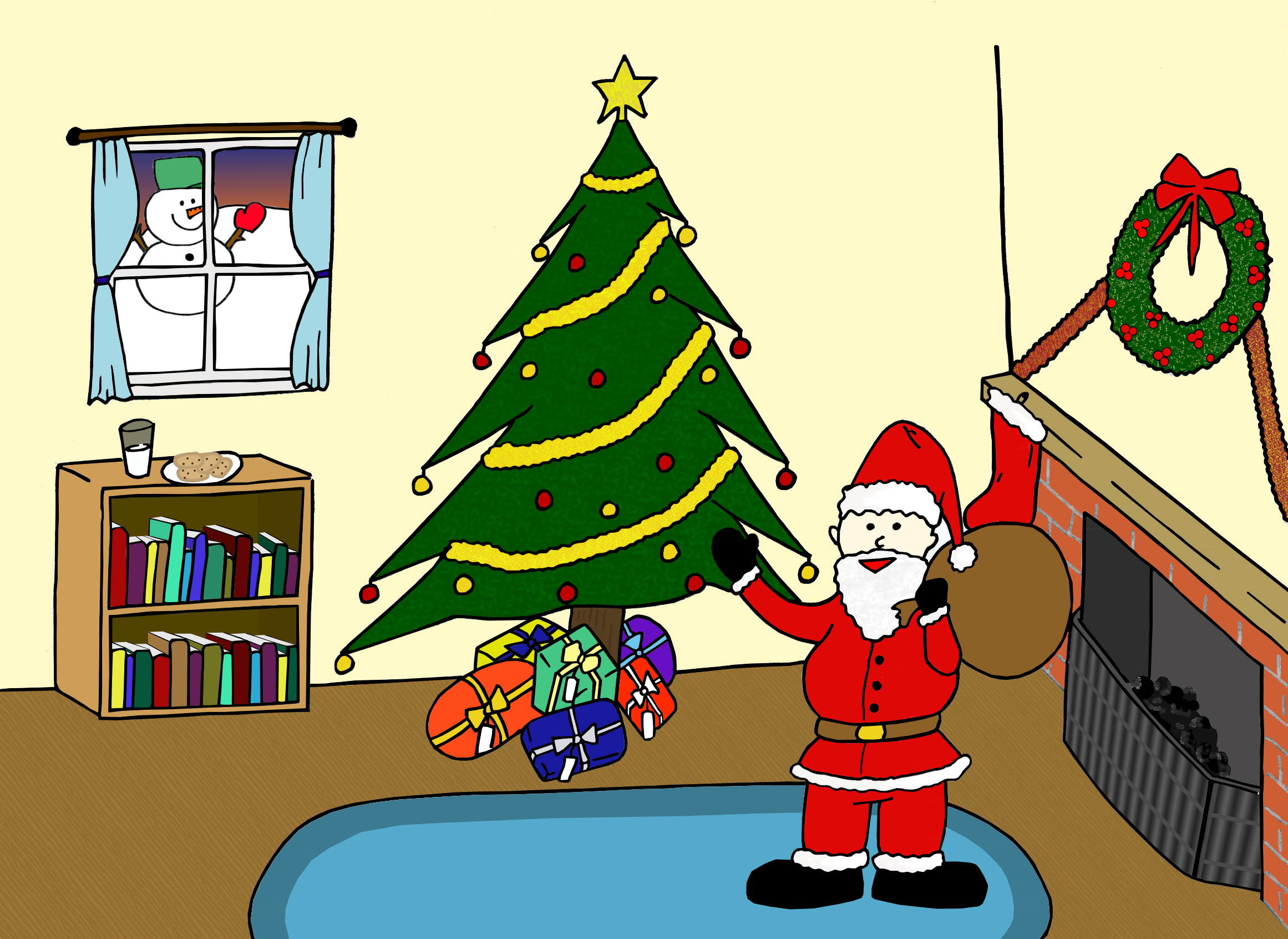 Write your prize here
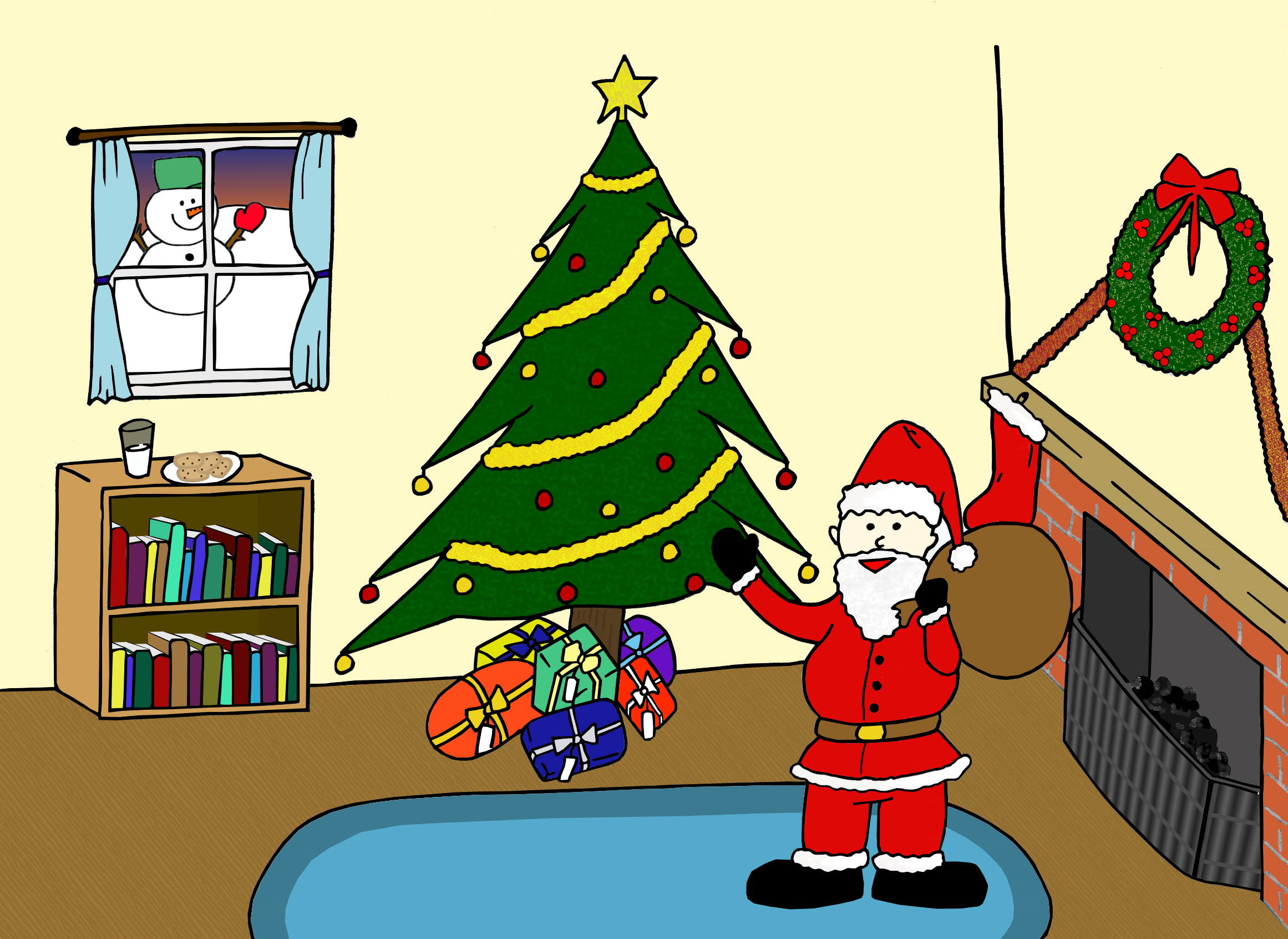 Write your prize here
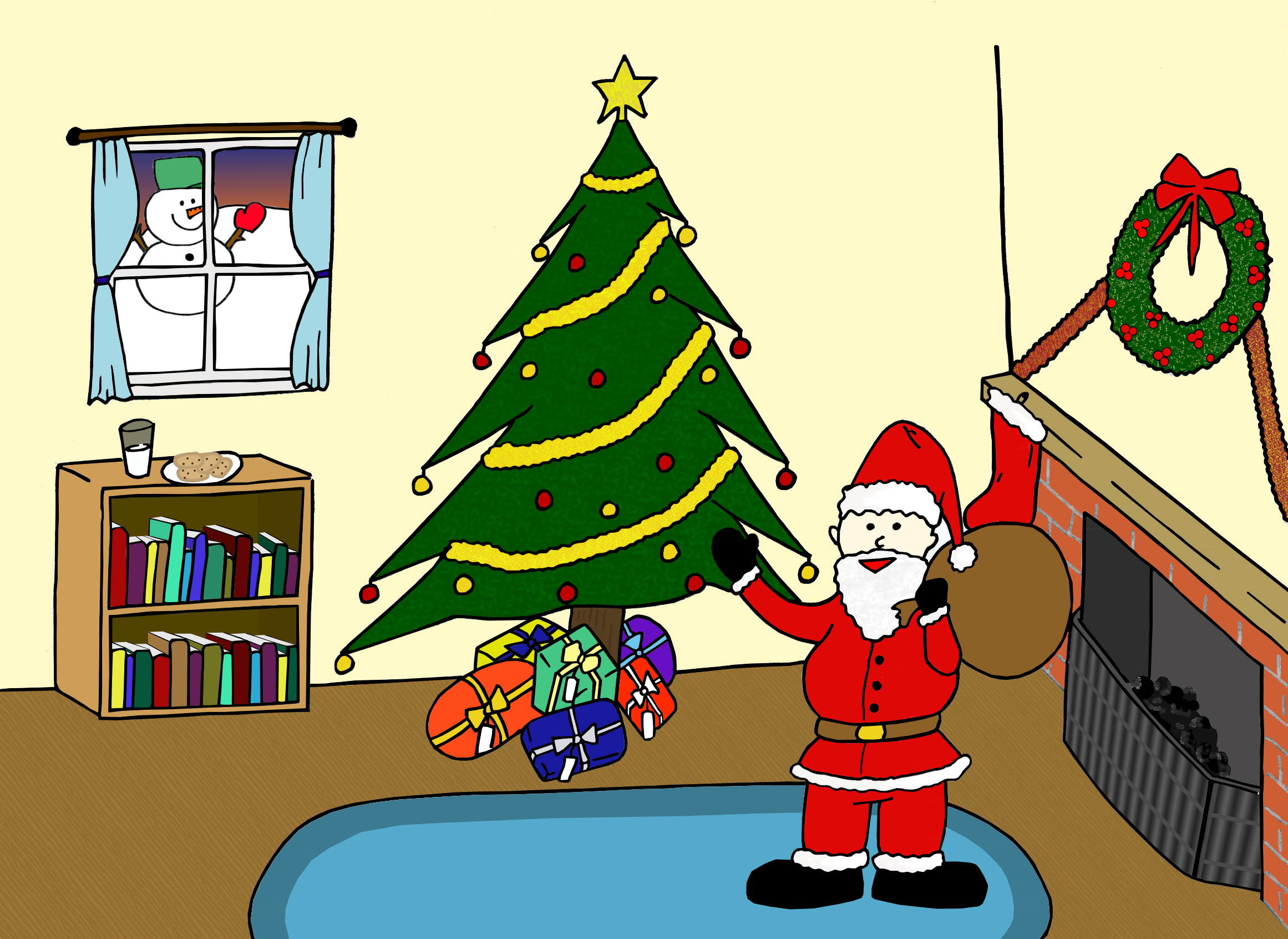 Write your prize here
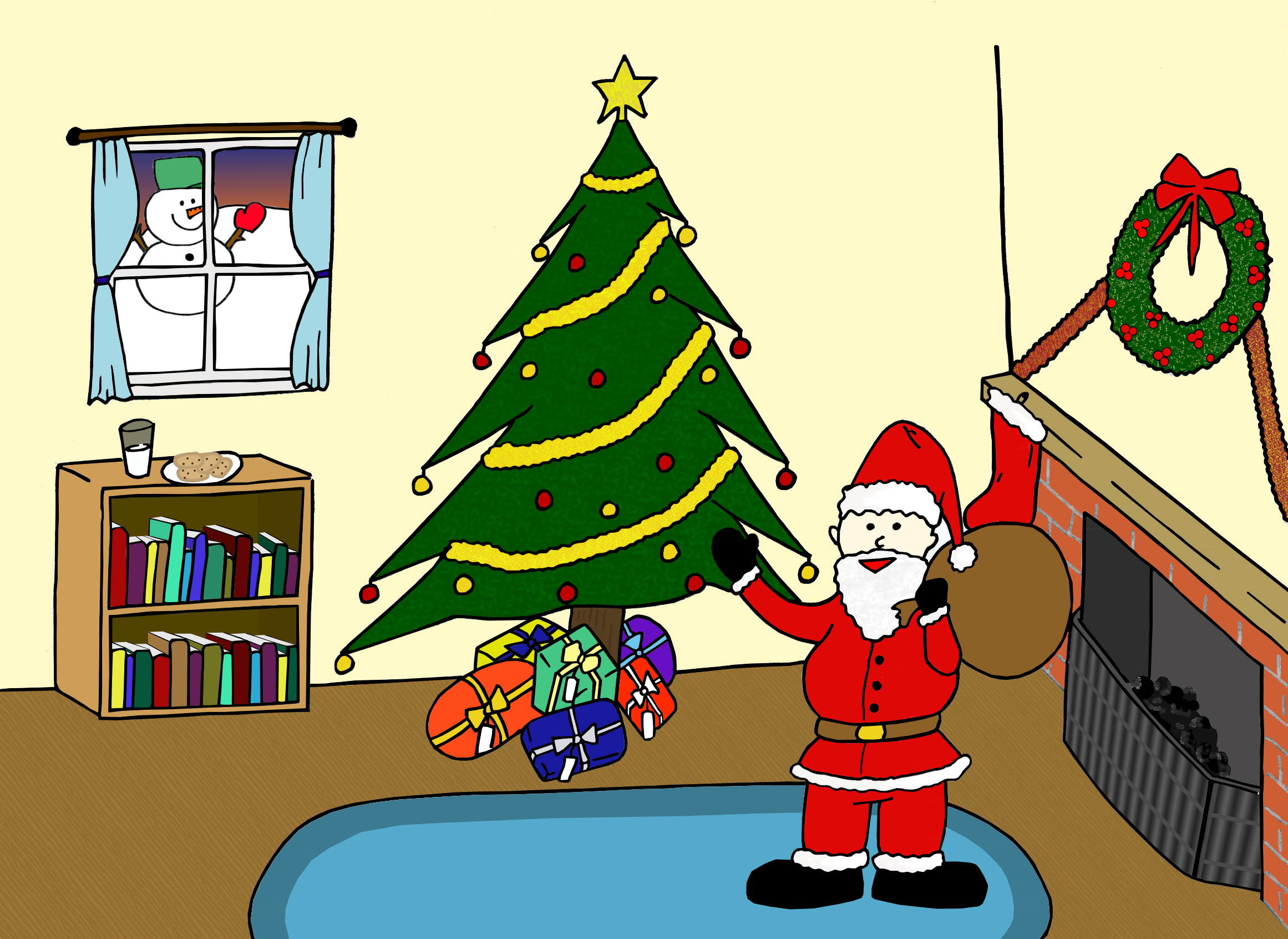 Write your prize here
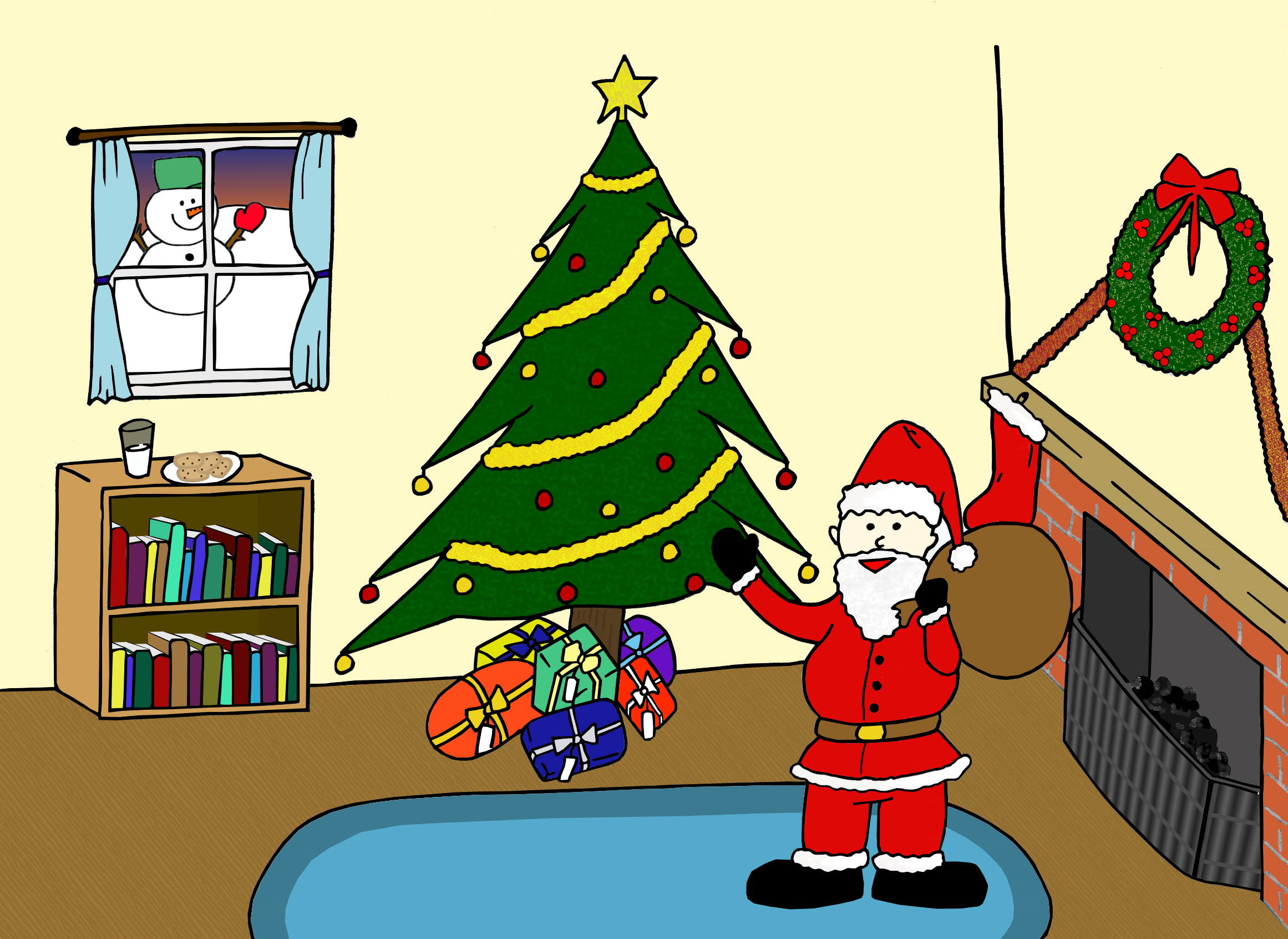 Write your prize here
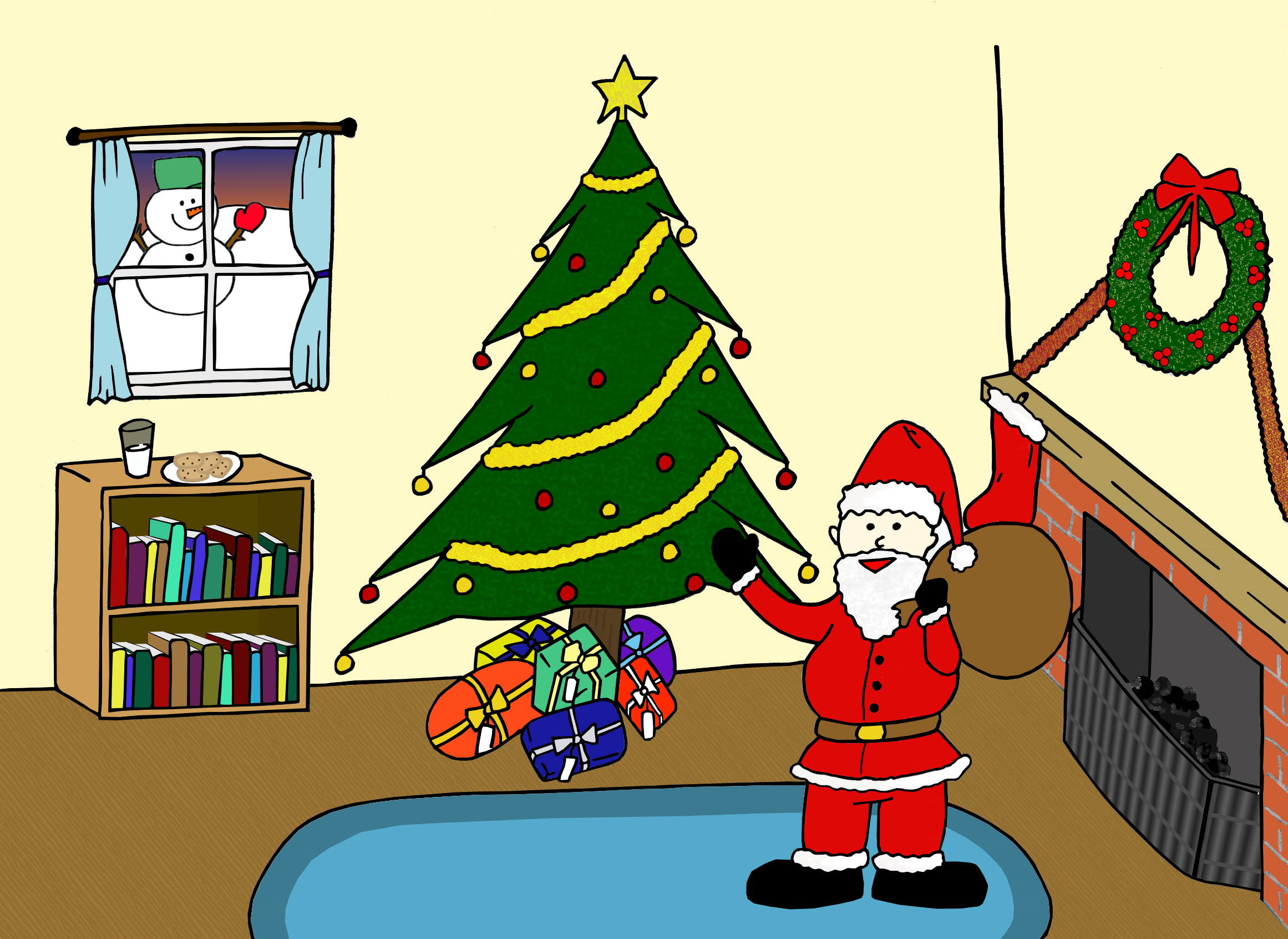 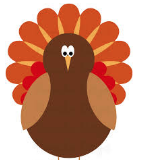 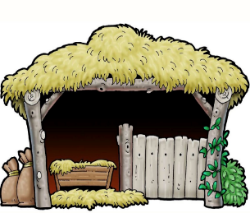 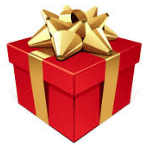 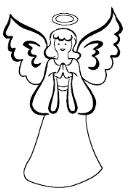 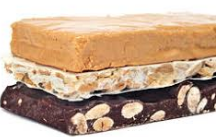 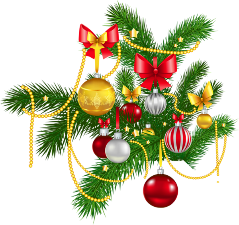 19
11
1
22
18
23
el turrón
el establo
el pavo
el regalo
el ángel
las decoraciones
Write your prize here
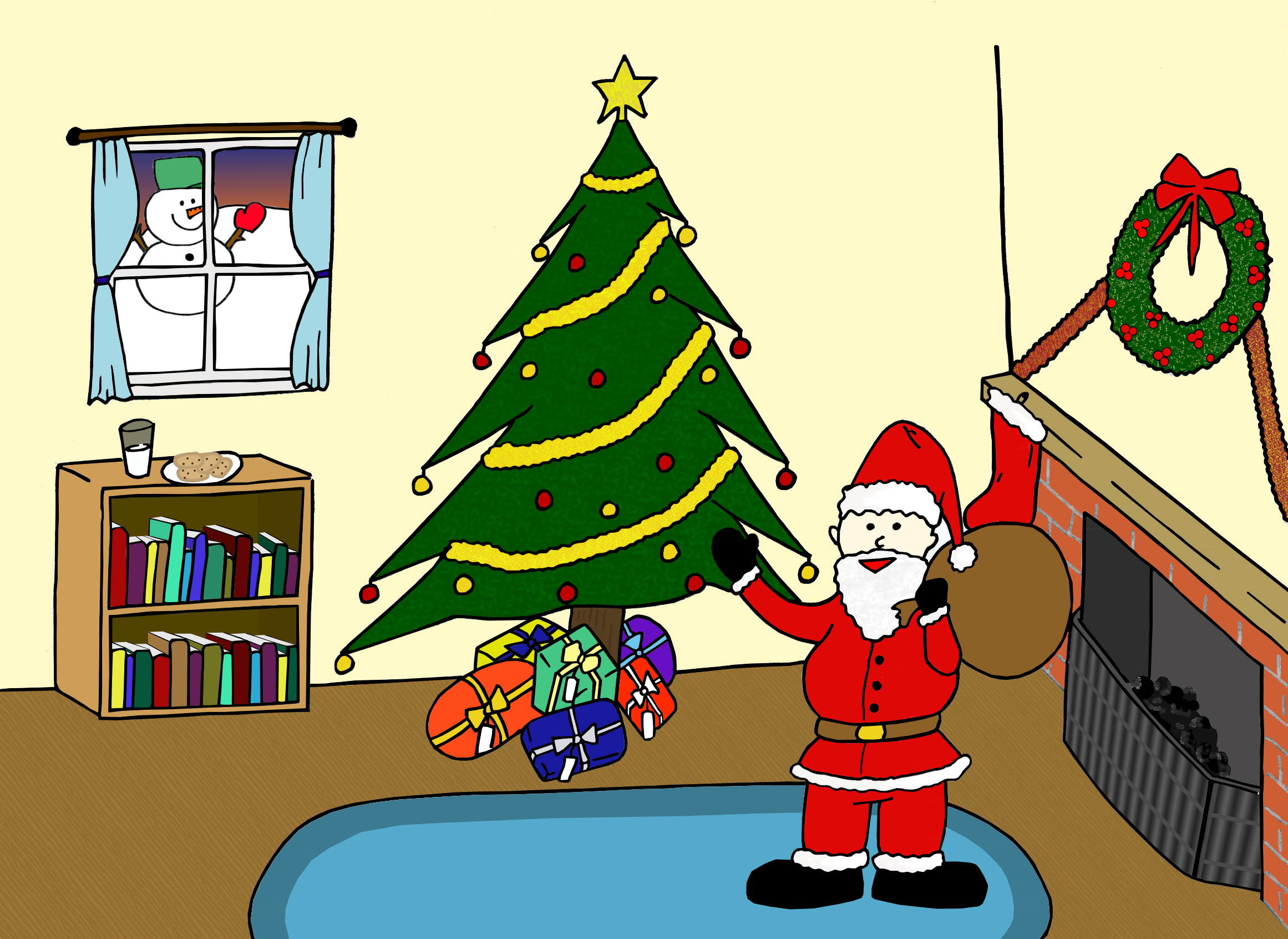 Write your prize here
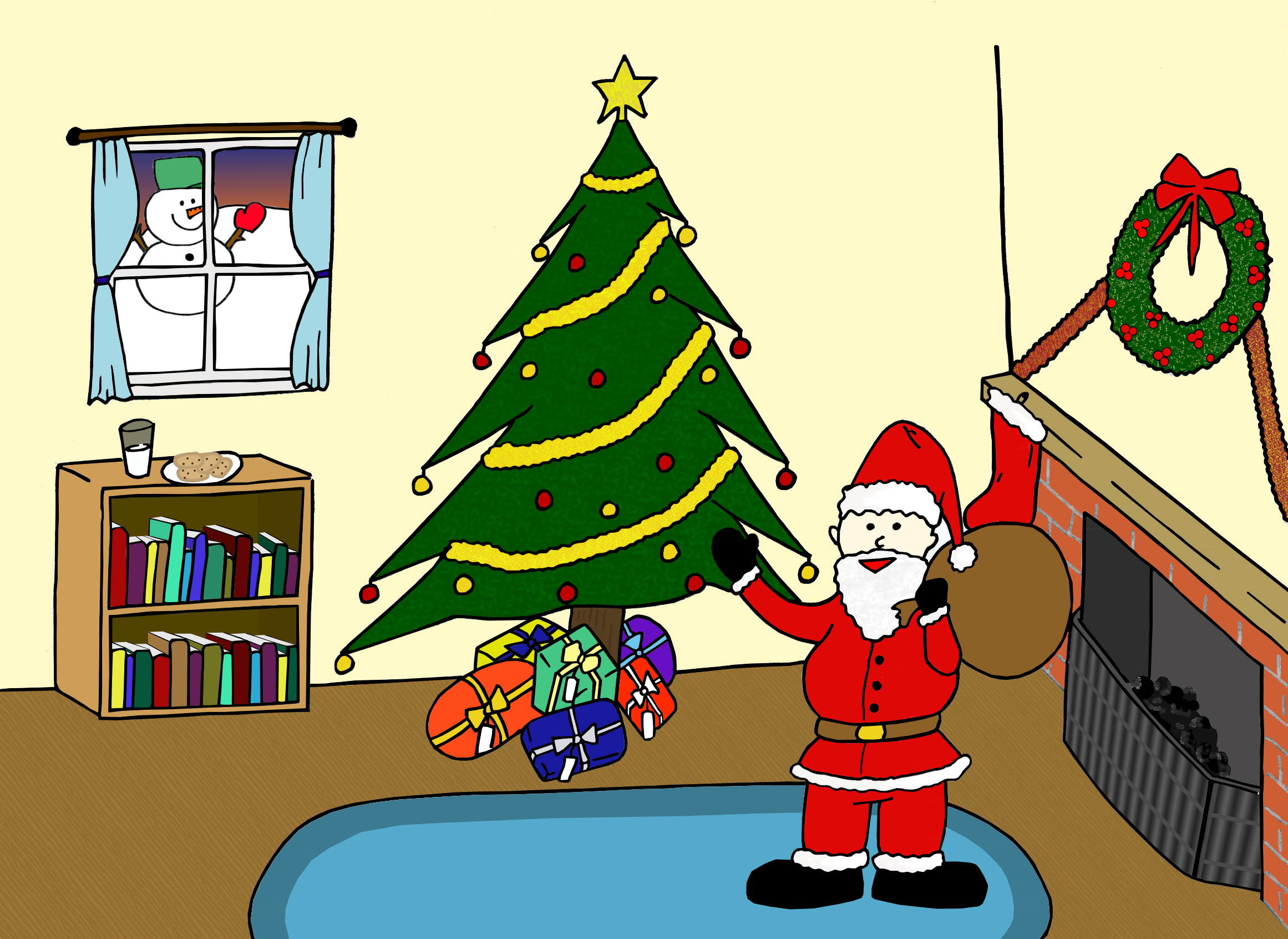 Write your prize here
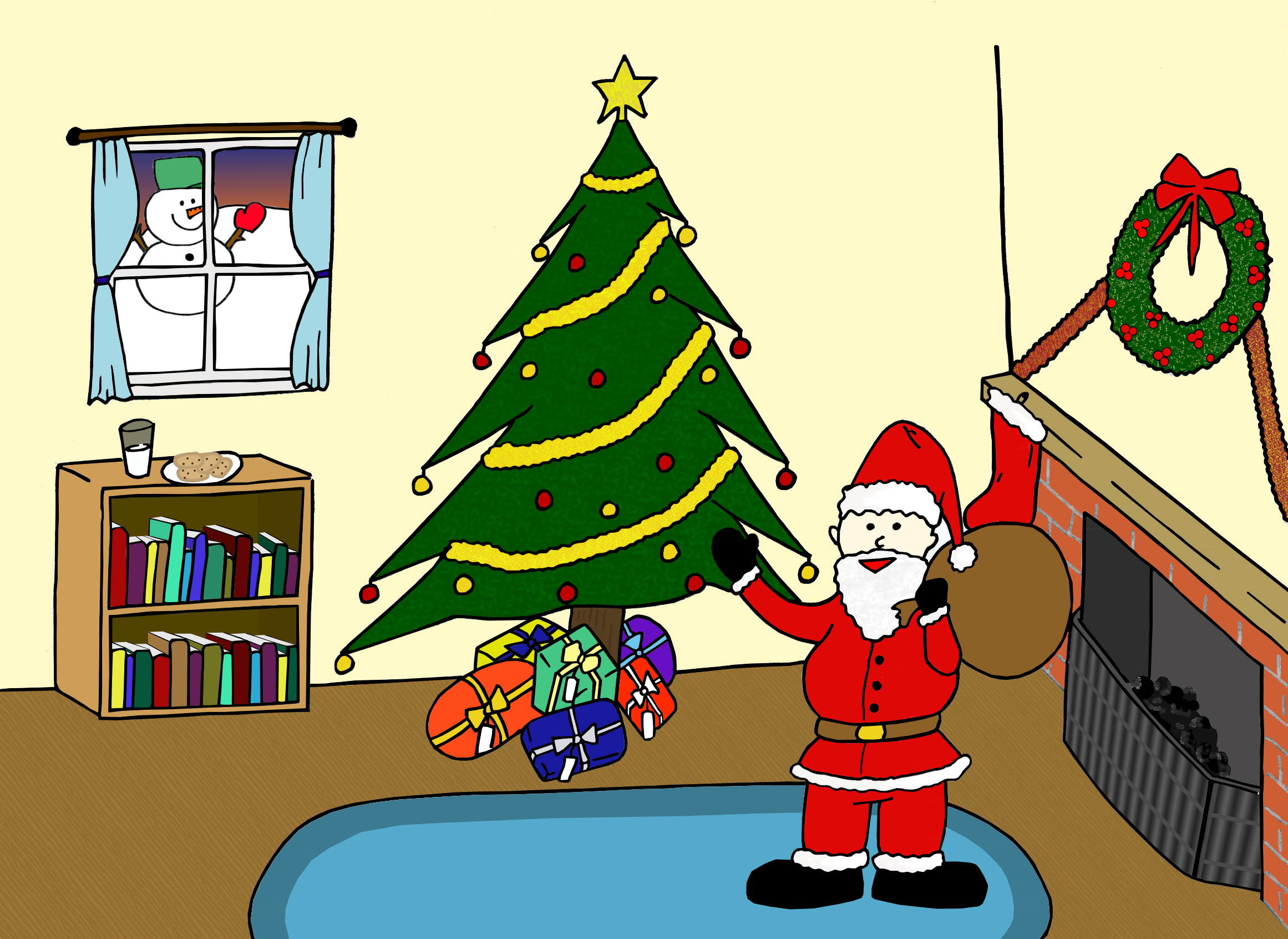 Write your prize here
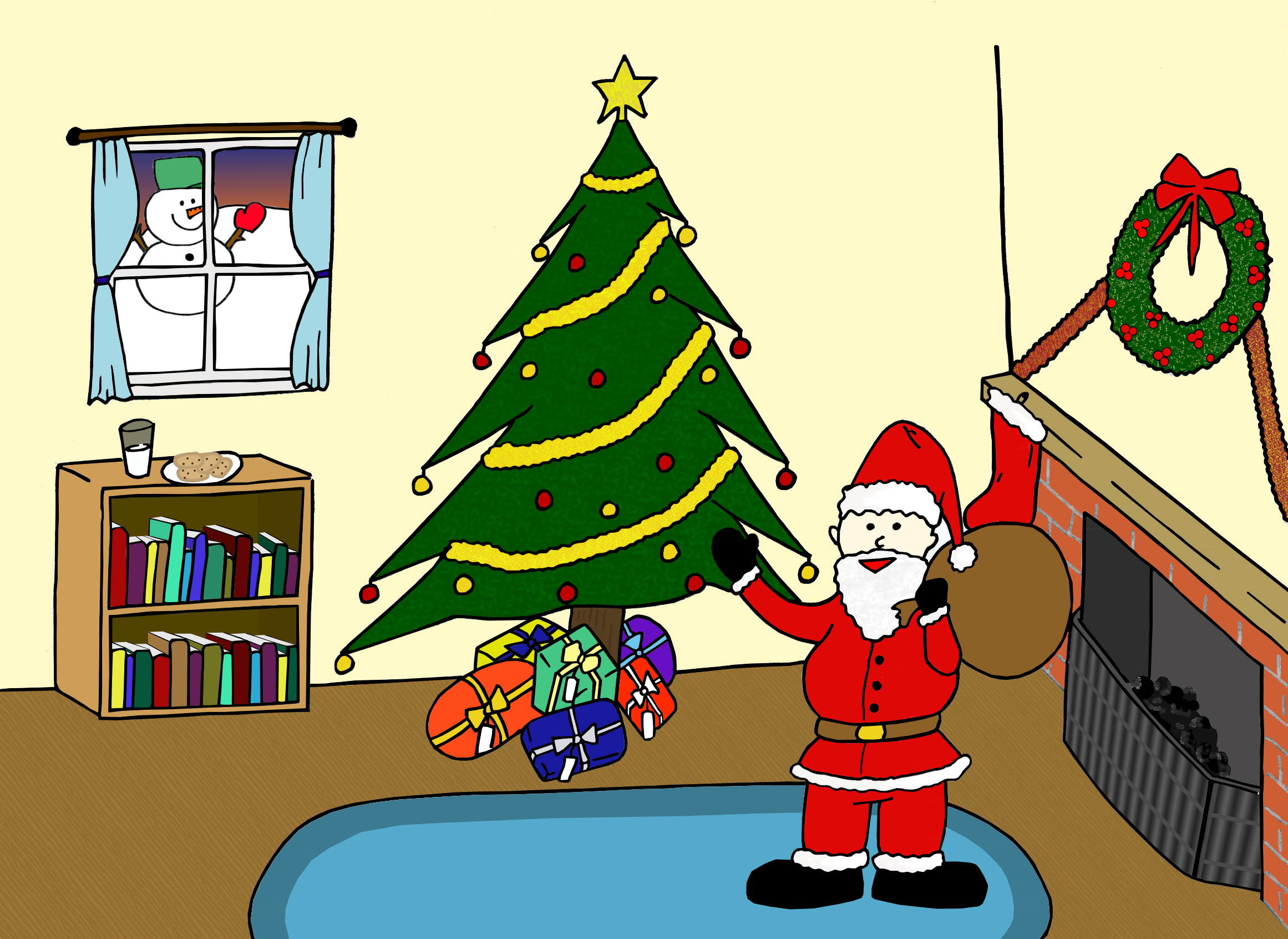 Write your prize here
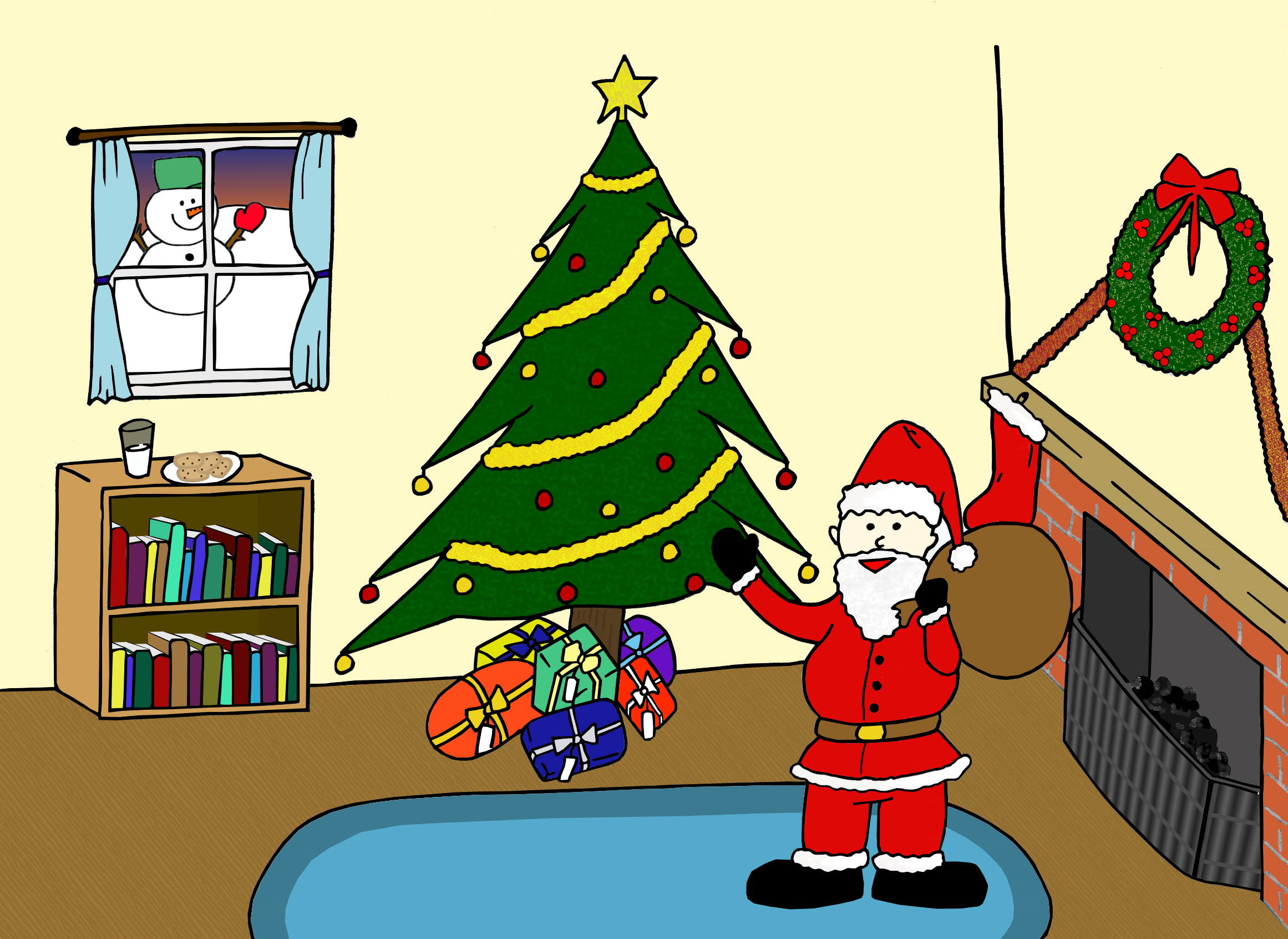 Write your prize here
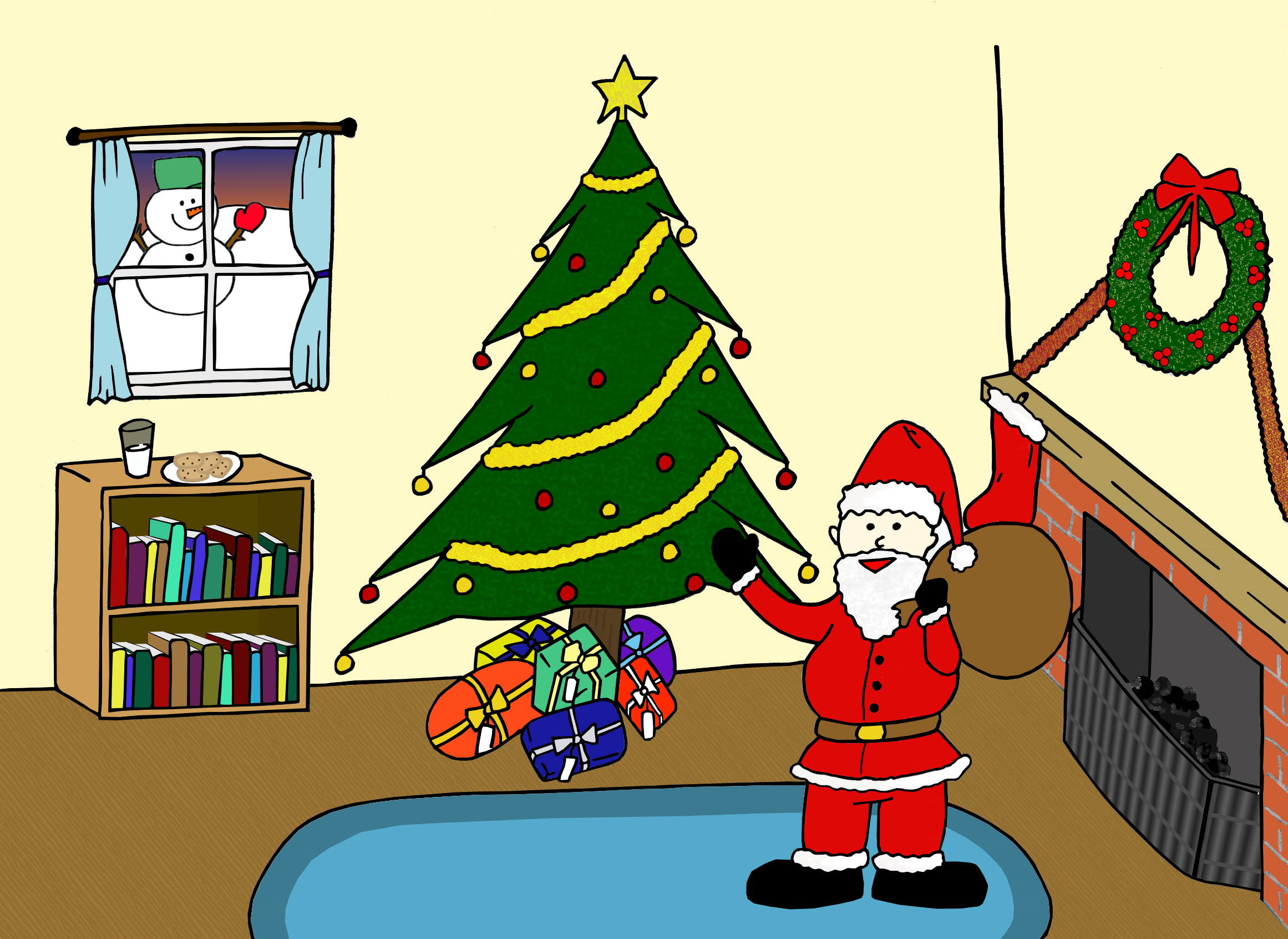 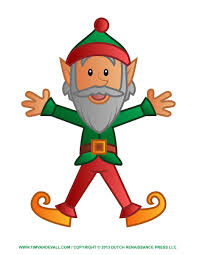 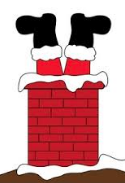 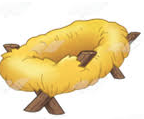 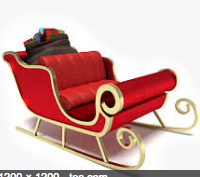 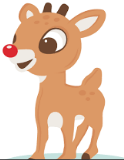 9
15
17
24
2
12
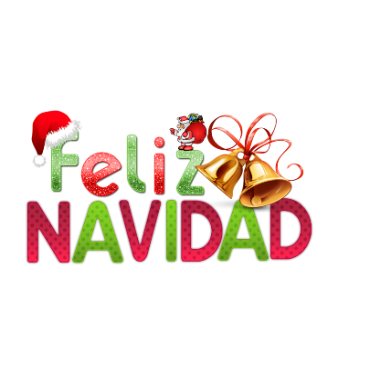 el reno
el elfo
el pesebre
el trineo
la chimenea
Write your prize here
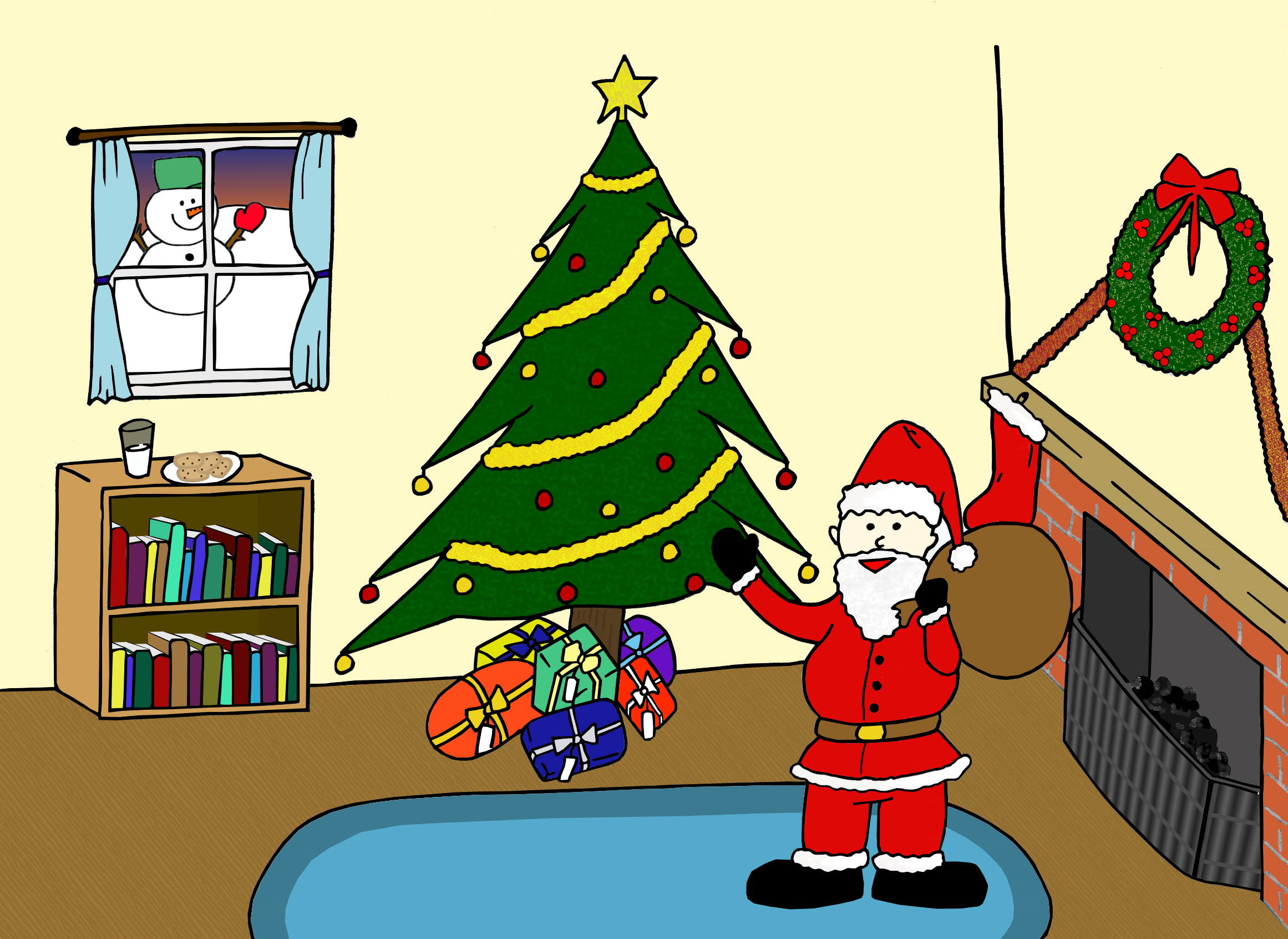 Write your prize here
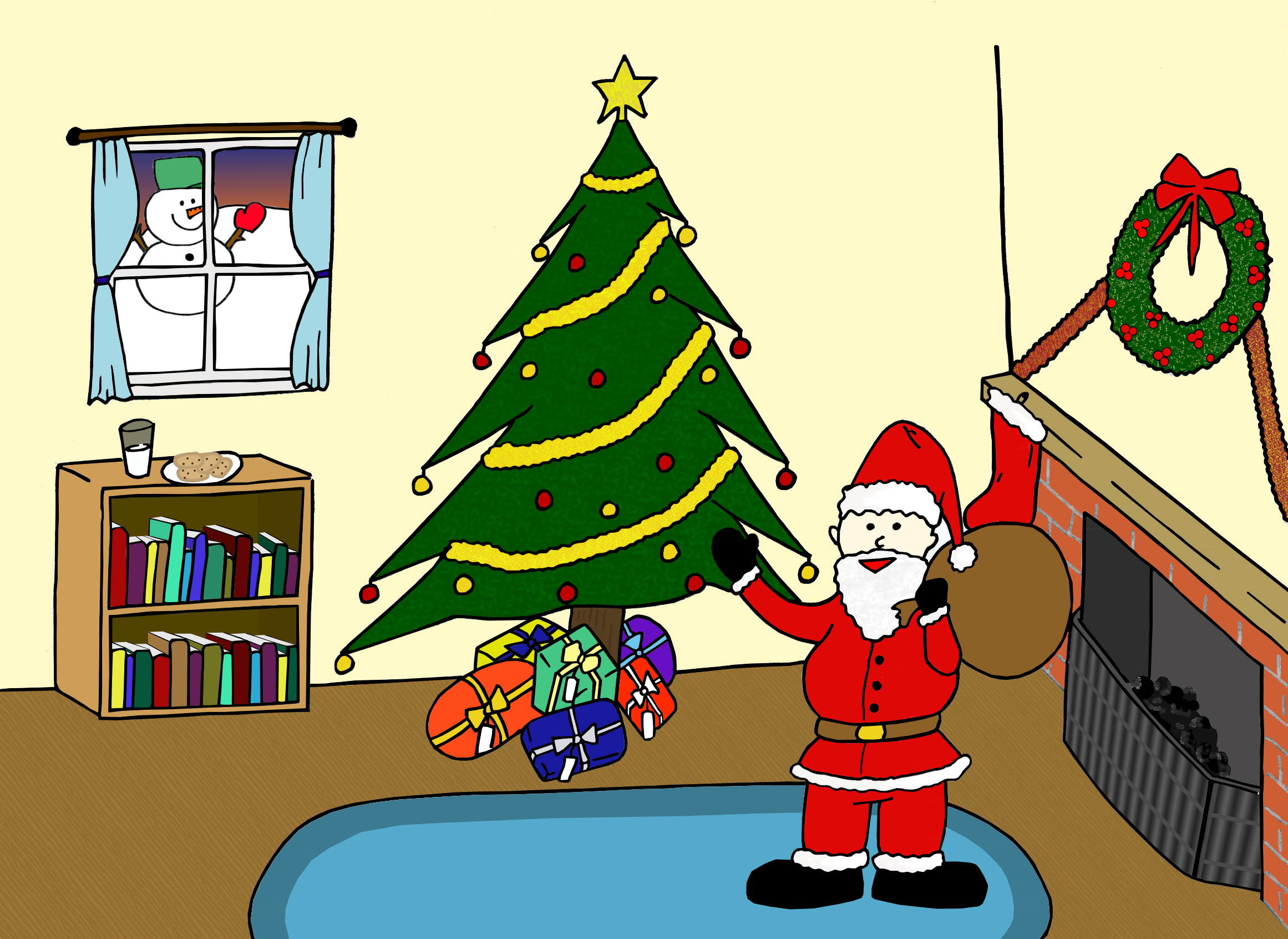 Write your prize here
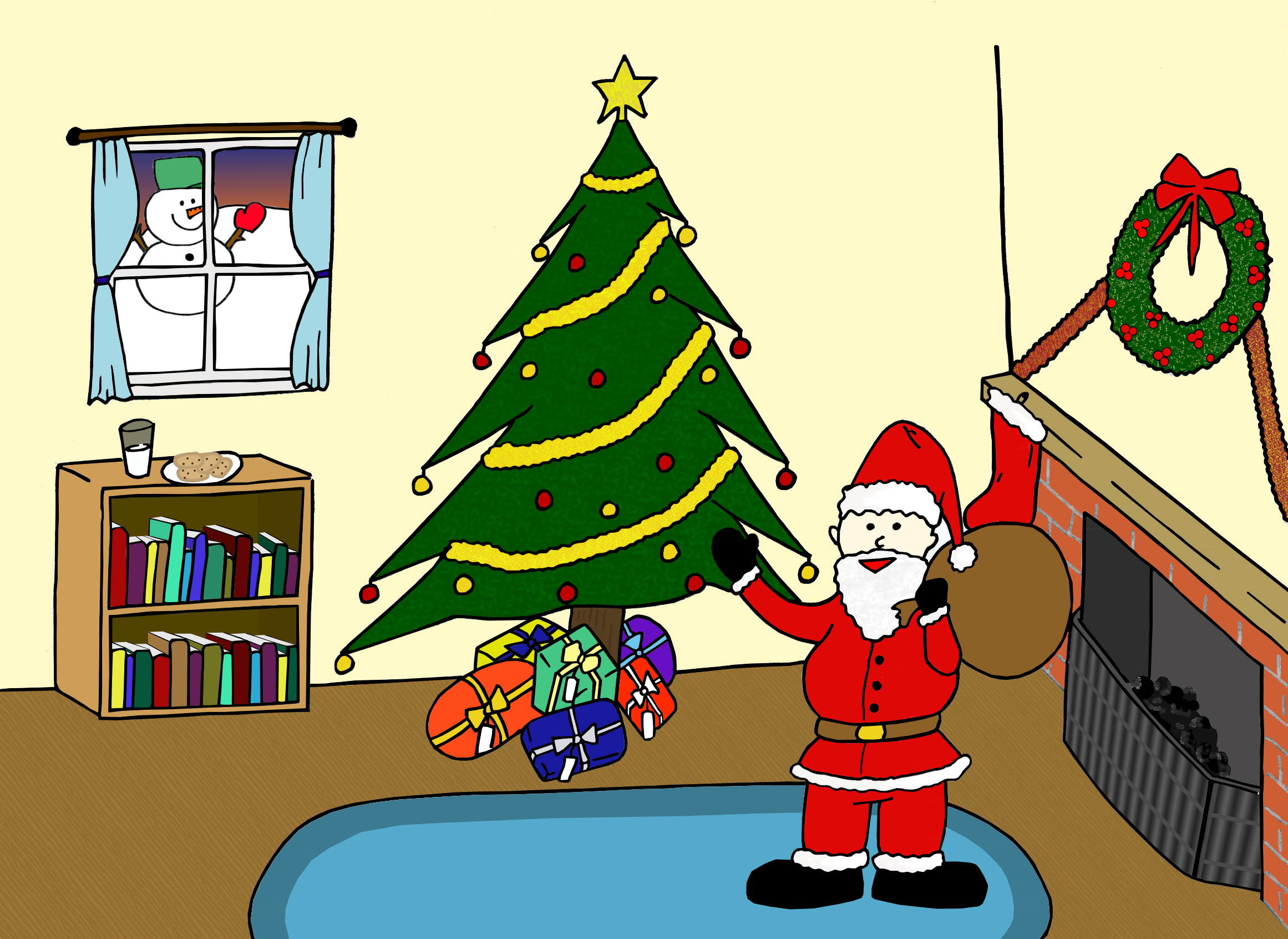 Write your prize here
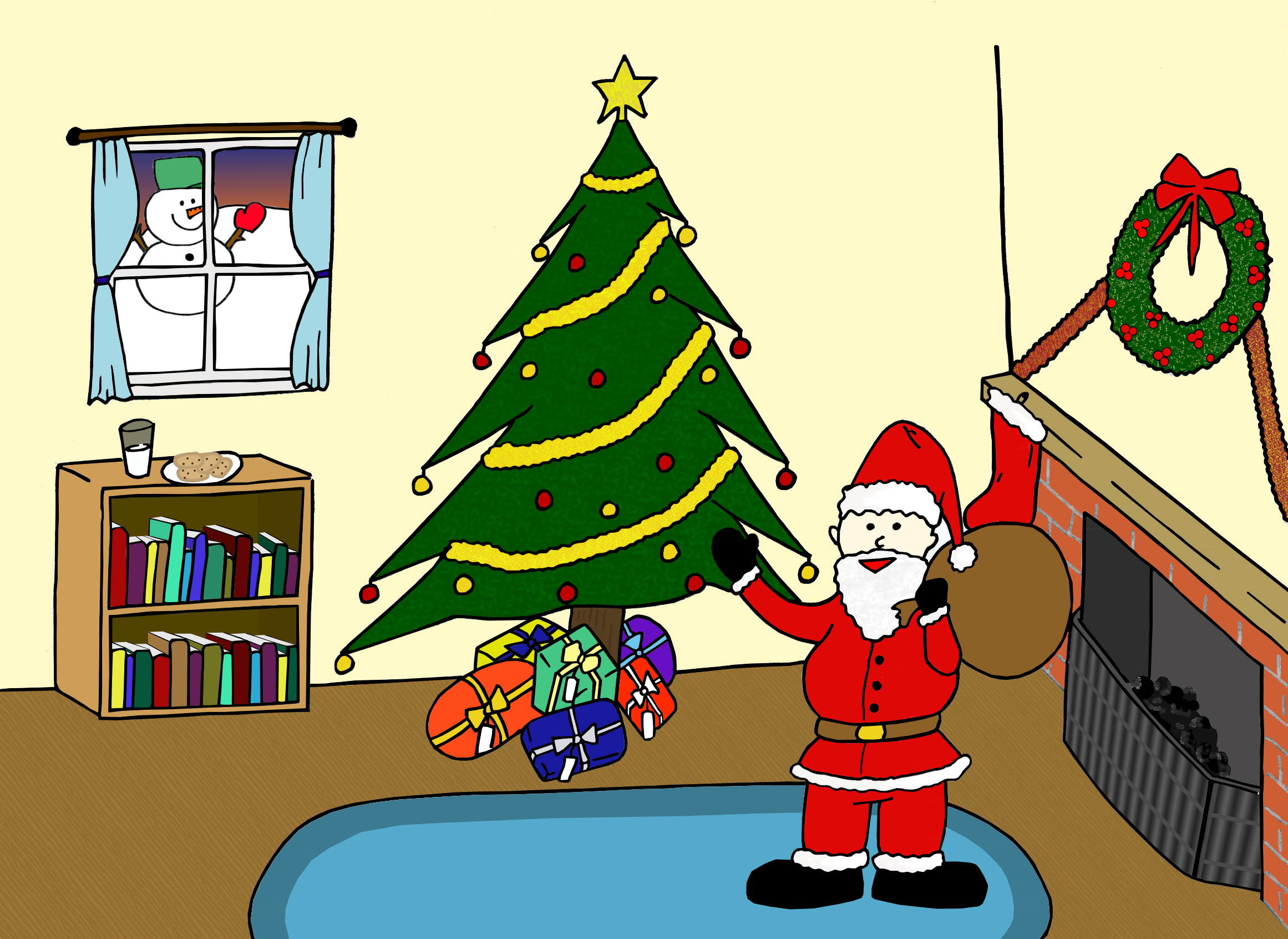 Write your prize here
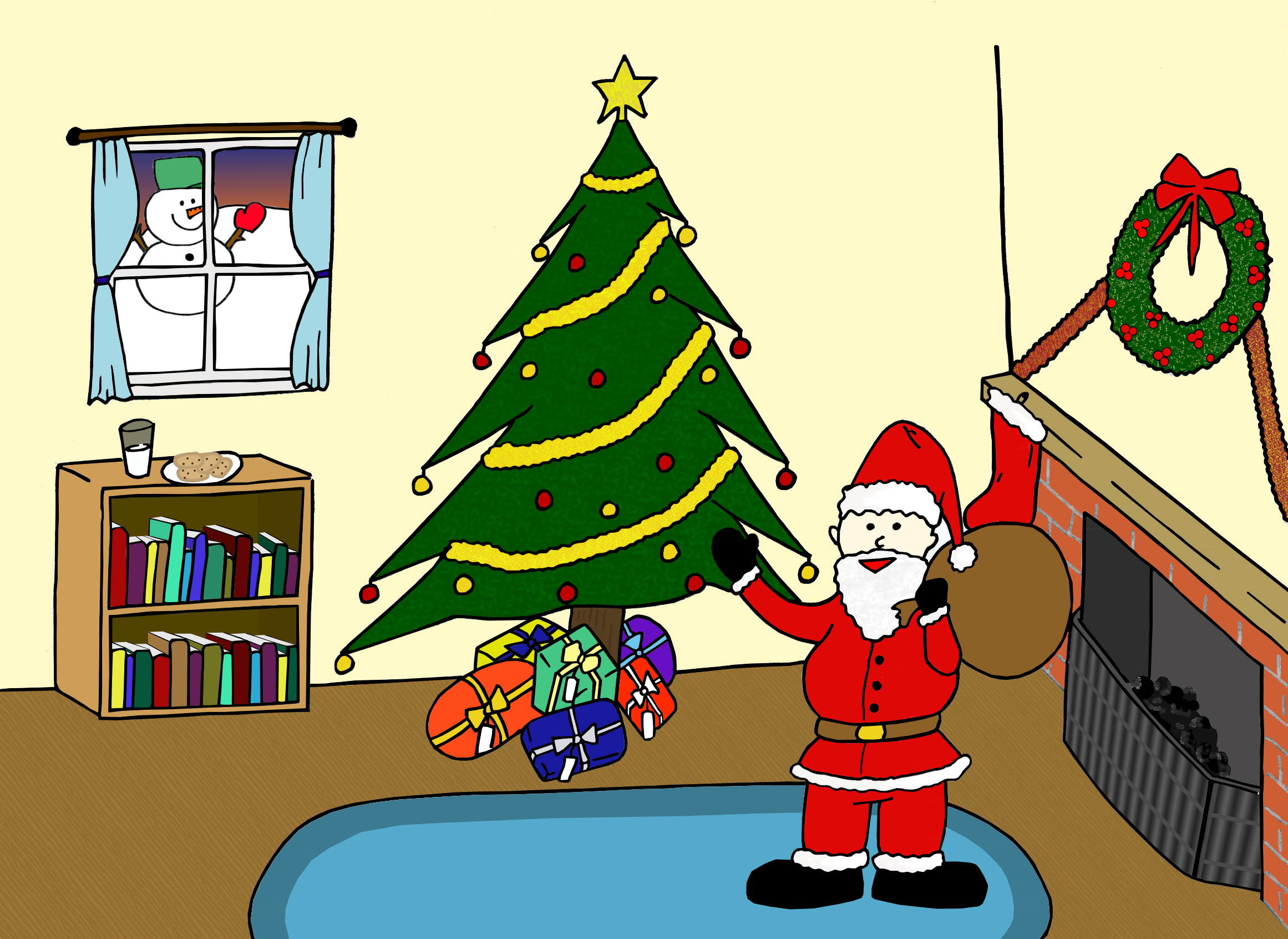 d
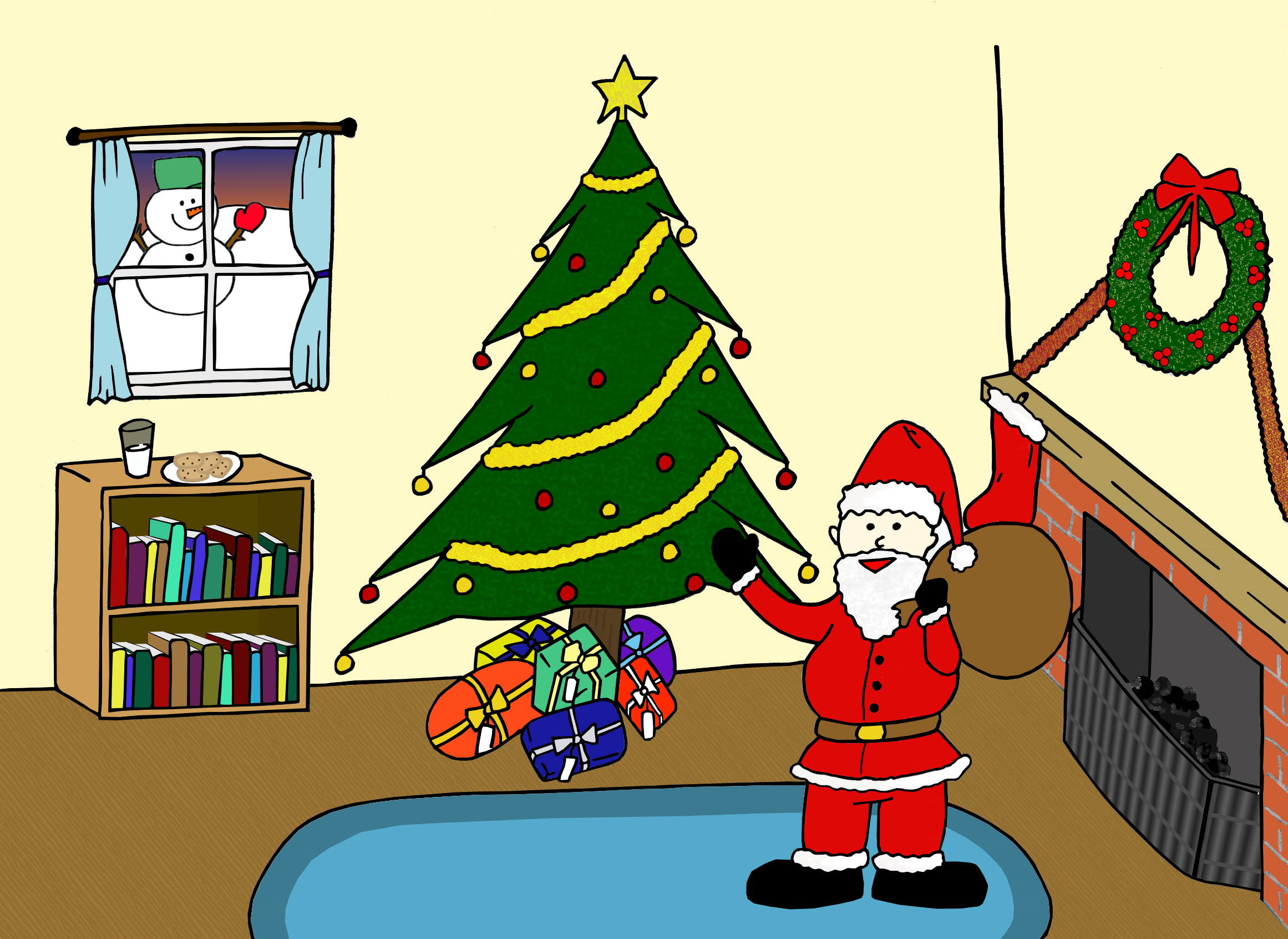 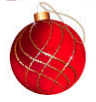 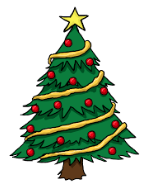 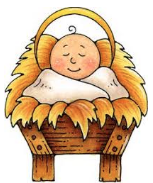 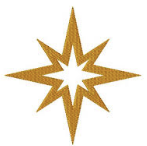 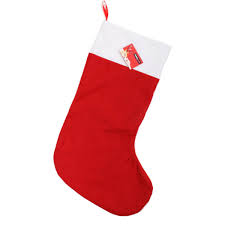 14
21
13
10
8
5
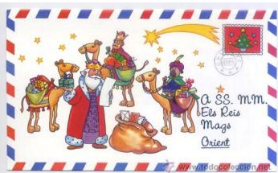 el bebé
la bola
la carta
el árbol de Navidad
el calcetín
la estrella
tekhnologic
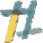